Воздействие высоких и низких температур на человека. Первая помощь.
Солнечные и тепловые удары
Опасность заключается в тепловом перегревании человека, т.е. угрозе повышения температуры тела выше 37,1ºС или теплонарушении – приближении температуры тела к 38,8ºС. Тепловое критическое состояние наступает при длительном или сильном перегревании, способном привести к тепловому удару или нарушению функции сердечной деятельности.
Признаками теплового и солнечного удара являются:
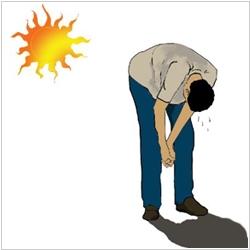 вялость, 
разбитость,
 тошнота,
 головокружение, 
судороги,
 обмороки.
В целях предотвращения теплового и солнечного ударов рекомендуется:
В жаркие дни при большой влажности желателен выход на открытый воздух до 10 - 11 часов дня; 
не заниматься физическими упражнениями под палящим солнцем;
одежда в жаркую погоду должна быть легкой, из хлопчатобумажных тканей, носить головной убор;
ограничение жирной и белковой пищи;
питье слабого чая, кваса и минеральной воды поддерживает правильный водно-солевой баланс организма и способствует правильной терморегуляции;
прием алкоголя в жару ускоряет наступление теплового удара,
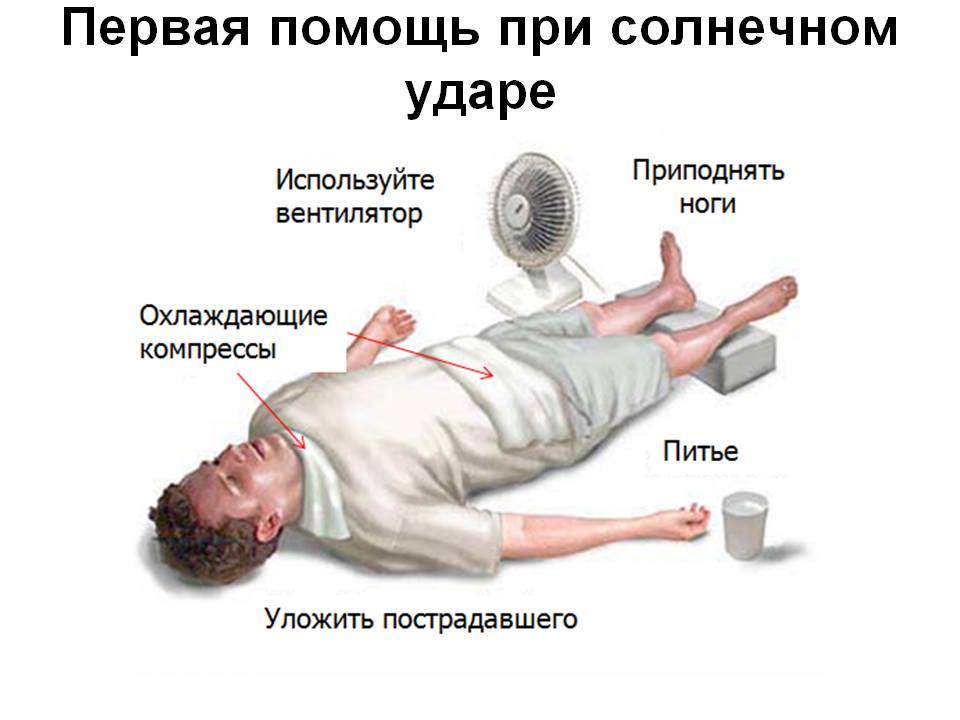 Первая помощь при солнечном ударе
Перевести или перенести пострадавшего в тень
Обязательно положить пострадавшего;
Ноги следует приподнять, 
Освободить от верхней одежды 
Напоить большим количеством прохладной воды
Смочить лицо холодной водой;
Приложить холодный компресс к
Обмахивать пострадавшего частыми движениями;
Тело обернуть мокрой простыней;
Дать понюхать пары нашатырного спирта (при замутнении сознания);
Сделать искусственное дыхание и массаж сердца
После перенесенного солнечного удара рекомендуют постельный режим в течение нескольких дней.
Отморожения. Первая помощь.
Отморожение или обморожение – это не то что называют холодовым ожогом, который может возникнуть при коротком контакте с чем-то очень холодным. Чтобы отморозить часть тела, необходимо длительно пребывать при низких температурах.
Вначале падает температура в этих локальных зонах, развивается гипотермия, повреждаются мелкие кровеносные сосуды, что ведет к гибели клеток и отмиранию тканей.
Степени общего обморожения
Различают три степени, характеризующие общее обморожение:
тяжелую, самую опасную для здоровья, при которой температура тела человека падает до 31 градуса и даже ниже, пульс до 36 ударов в минуту, артериальное давление катастрофически снижается, в тканях происходят необратимые изменения, страдает мозг, могут развиваться судороги, открываться рвота;
среднюю – температура до 32 градусов, пульс 50-60, гипотония небольшая, обморожения 1-4 степени;
легкую – температура еще в норме, пульс 60-66, давление может быть в норме или повышено, обморожения 1-2 степени.
Классификация по глубине обморожения
Различают 4 степени отморожения по глубине поражения тканей:
1 – самая легкая степень, она характеризуется такими симптомами, как покраснение, жжение, онемение, затем зуд и боль разной силы, отек;
2 – наблюдаются те ж симптомы, но более сильные, плюс гипотермия, бледность кожных покровов, образуются пузыри, наполненные жидким содержимым, заживление длится пару недель, но следов не оставляет;
3 –более длительные патологические нарушения, сопровождающиеся образованием волдырей, содержимое которых кровянистое, заживление длится больше месяца и сопровождается образованием рубцов и грануляций;
4 –поражаются не только ткани, но и кости, и суставы, кожа имеет вначале синюшный окрас, а при отогревании резко развивается отек, однако пузыри не образуются и не возвращается чувствительность.
В зависимости от интенсивности воздействия низкой температуры
По особенностям возникновения обычно различают следующие виды отморожений: 
1) при температуре окружающей среды ниже О °С. Наиболее часто страдают дистальные отделы конечностей, в первую очередь пальцы, реже - уши, нос, щеки, подбородок, еще реже -остальные части поверхности тела; 
2) при температуре среды выше О °С отморожения возникают в результате длительного (от нескольких суток до нескольких лет) воздействия. Поражаются преимущественно стопы и кисти;
3) контактные - возникают от непосредственного соприкосновения кожи или слизистых оболочек с сильно охлажденным предметом или веществом.
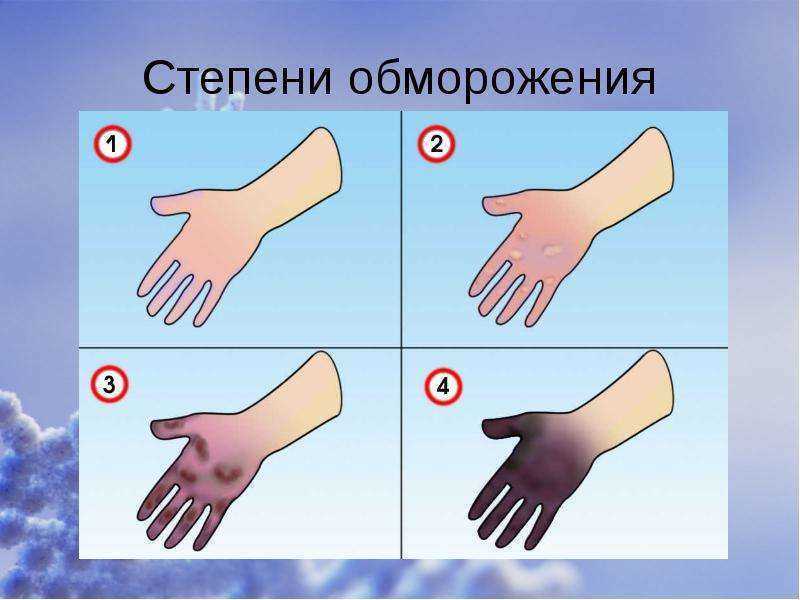 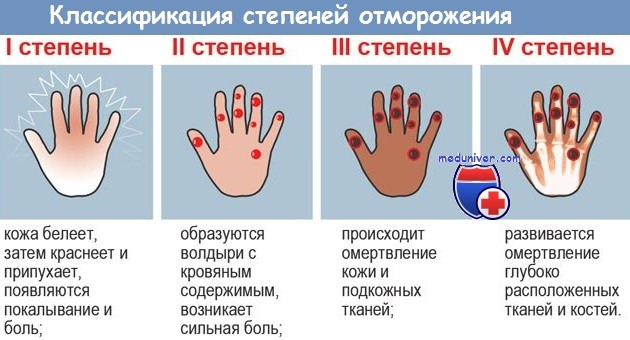 Что делать при обморожении?
Первое – не медлить, и перевести человека в тепло. Ни в коем случае не впадать в крайности: растирание снегом или горячая ванна – ошибочная первая помощь. Снег еще больше охлаждает, а горячая ванна может привести к некрозу тканей.
Если есть возможность добраться до поликлиники – сразу это делать, профессиональная помощь будет куда эффективнее.
Если врачей рядом нет, то для начала нужно
Продезинфицировать поврежденный участок кожи. 
В качестве компресса можно использовать раствор уксуса – 1 ст. л. на 1 литр теплой воды.
-    Правильные напитки – теплый чай, травяной напиток, бульон. Не алкогольные напитки!
-     Если появились волдыри, самостоятельно их трогать и прокалывать нельзя, так можно занести грязь. Стоит обратиться к врачу.
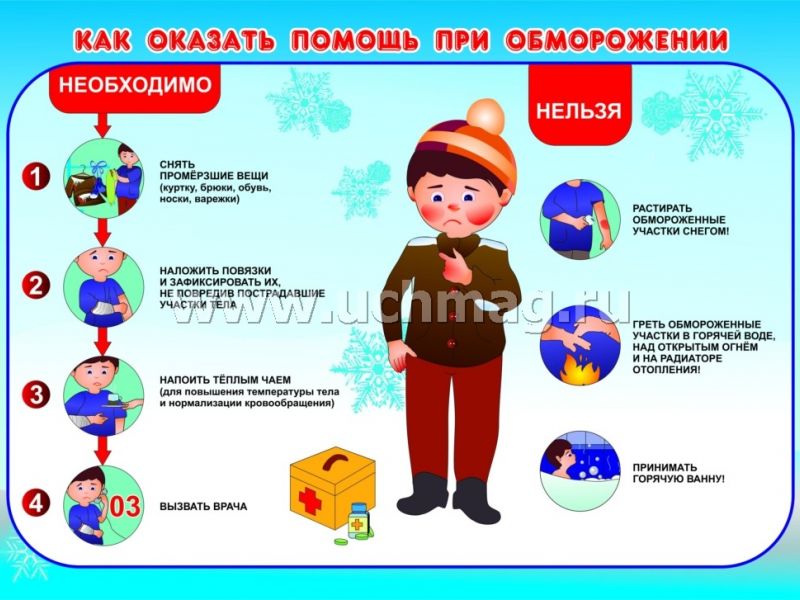 Профилактика обморожения лица
Перед выходом из дома нельзя умываться, пользоваться спиртосодержащими средствами. Защитный крем надо наносить минимум за 15 минут, а лучше за полчаса до похода на прогулку.
В ветреную погоду надо прятать, кутать лицо: на ветру даже за короткое время можно получить обморожение.
Курение сужает сосуды, а алкоголь создает иллюзию, что человеку тепло, и он может просто не заметить, что нос, да и все лицо уже перестало что-то чувствовать.
Если есть такая возможность – хотя бы раз в полчаса надо греться в тепле.
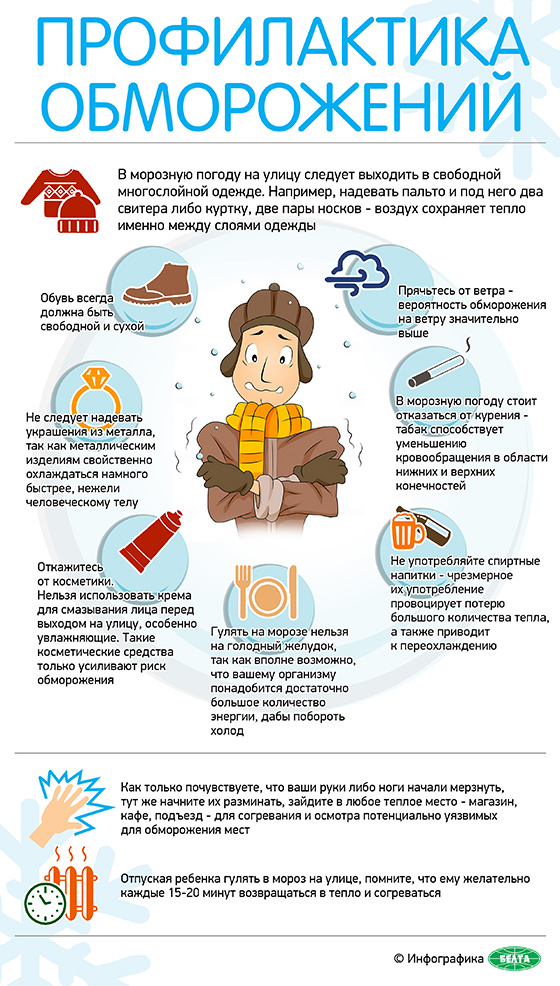 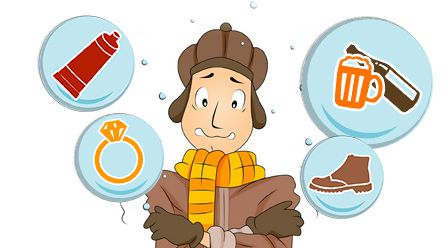